স্বাগতম
শিক্ষক পরিচিতি
মোঃ মোস্তফা কামাল 
সহকারি শিক্ষক
শিকড়ী  সরকারি প্রাথমিক বিদ্যালয়
সাতক্ষীরা সদর, সাতক্ষীরা।
E-mail: bondhon25@gmail.com
পাঠ পরিচিতি
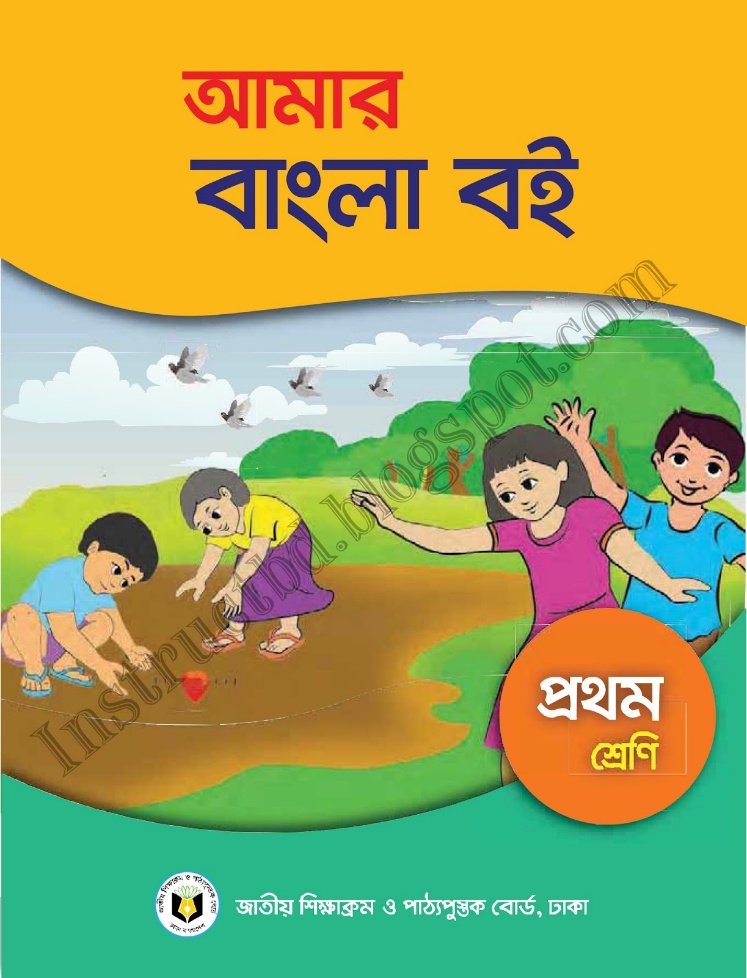 শ্রেণি:- প্রথম
বিষয়:- বাংলা
পাঠ শিরোনাম:-পিঁপড়ে ও ঘুঘু
(এক পিঁপড়ের ----------তার বন্ধু)
পাঠ:- ৫০
শিখনফল
বলা 
২.৪.১। গল্প কথা শুনে বলতে পারবে।
পড়া
২.৫.২। শুদ্ধ ও প্রমিত উচ্চারণে পড়তে পাড়বে।
লেখা
২.৩.১। সহজ শব্দ লিখতে পারবে।
এস আমরা একটি ভিডিও দেখি
https://www.youtube.com/watch?v=oROu-OQLkIc&t=9s
ভিডিও টি তোমাদের কেমন লাগল
গল্প টির নাম কী?
আজকের পাঠ
পিঁপড়ে ও ঘুঘু
(এক পিঁপড়ের ----------তার বন্ধু)
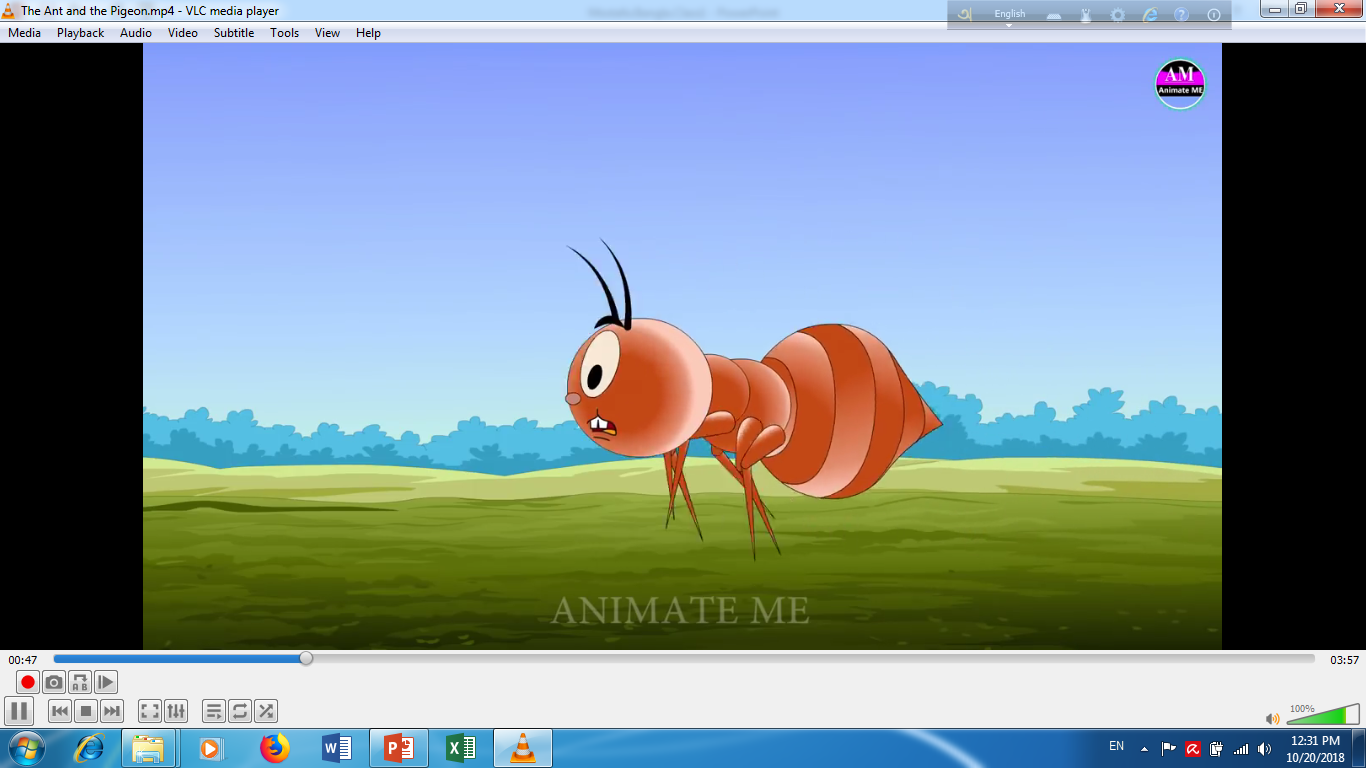 এক পিঁপড়ের খুব পিপাসা পেল।
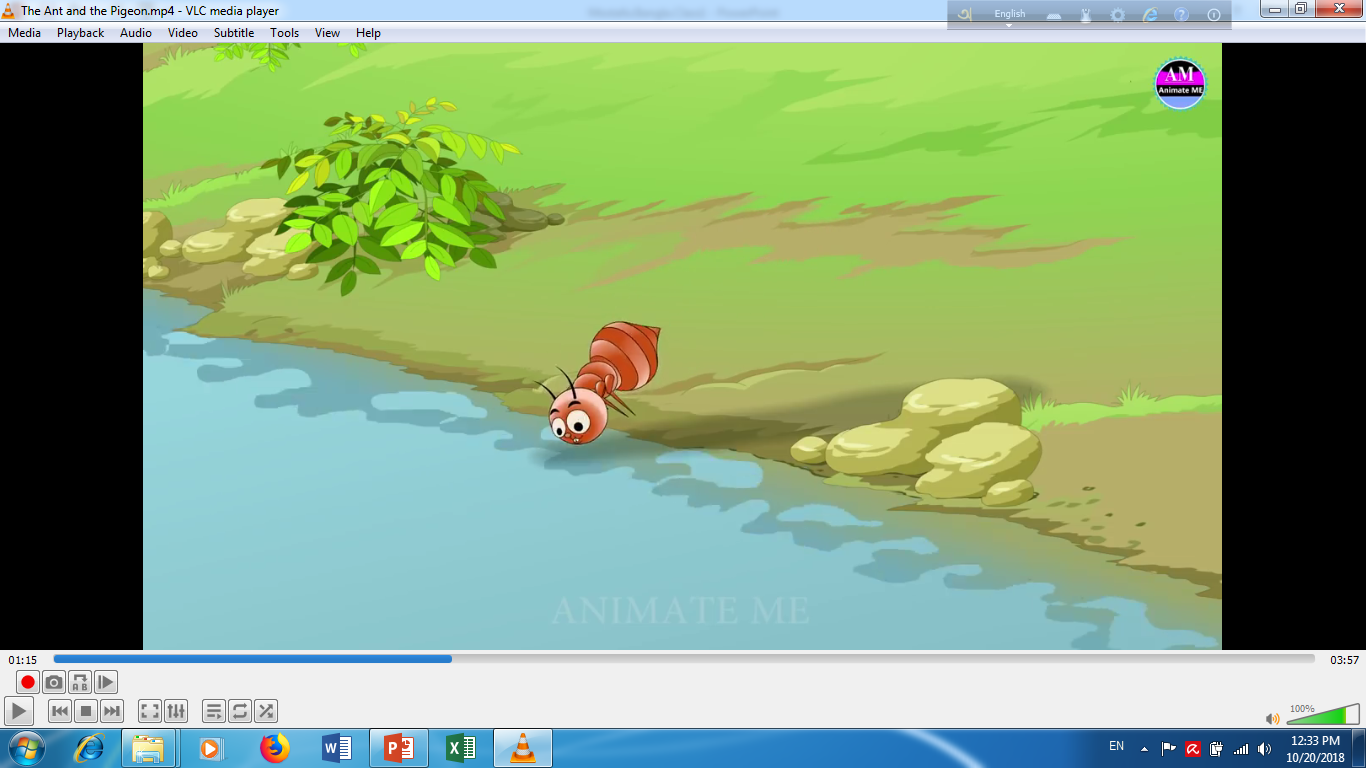 সে এল নদীর পাড়ে পানি খেতে।
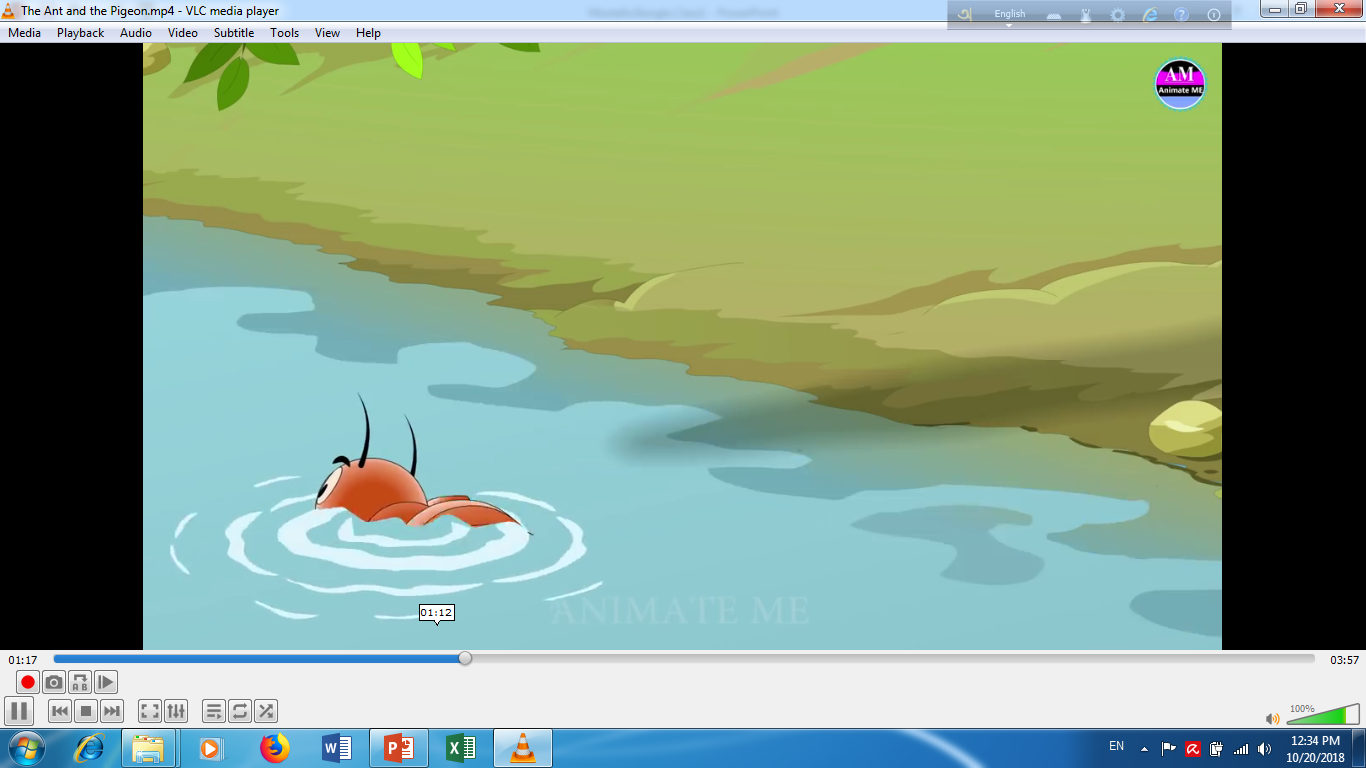 পিপড়ে পানিতে ভেসে গেল।
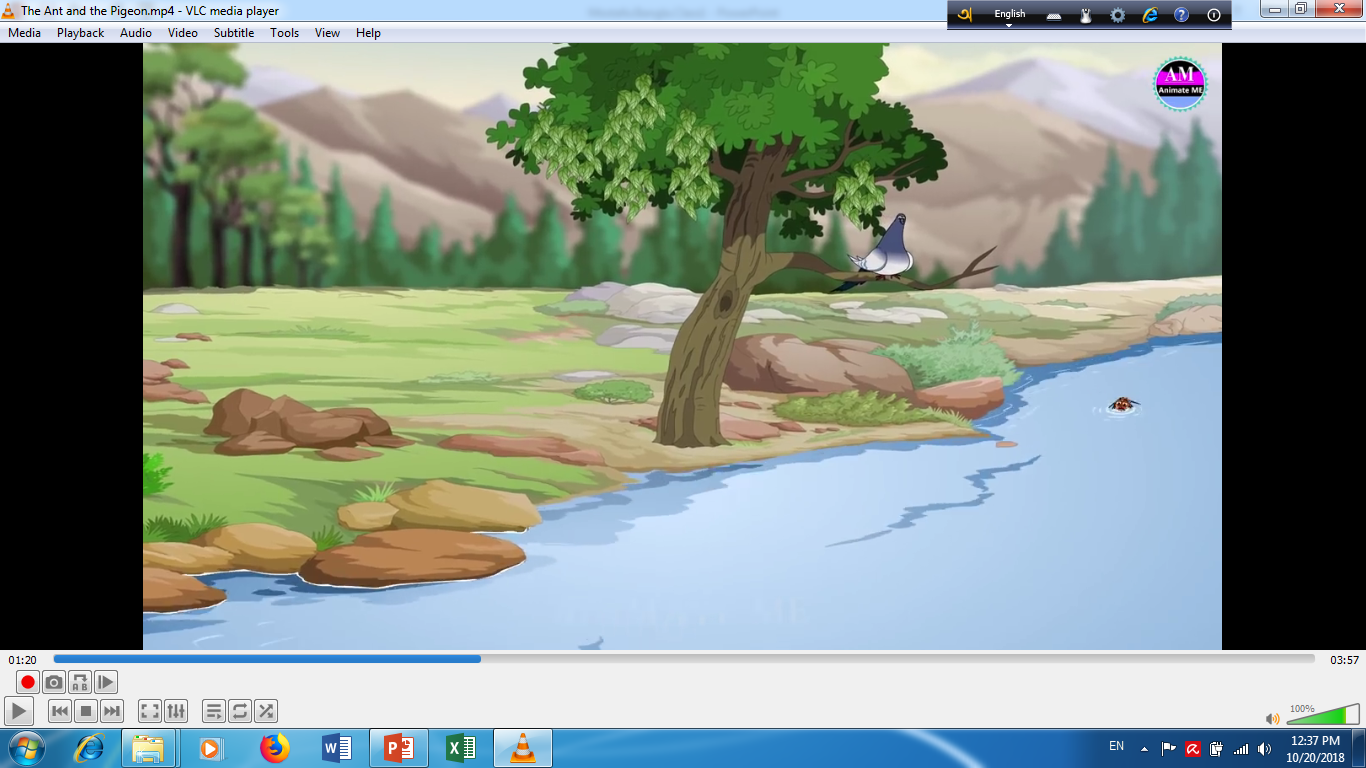 গাছের ডালে ছিল একটি ঘুঘু।
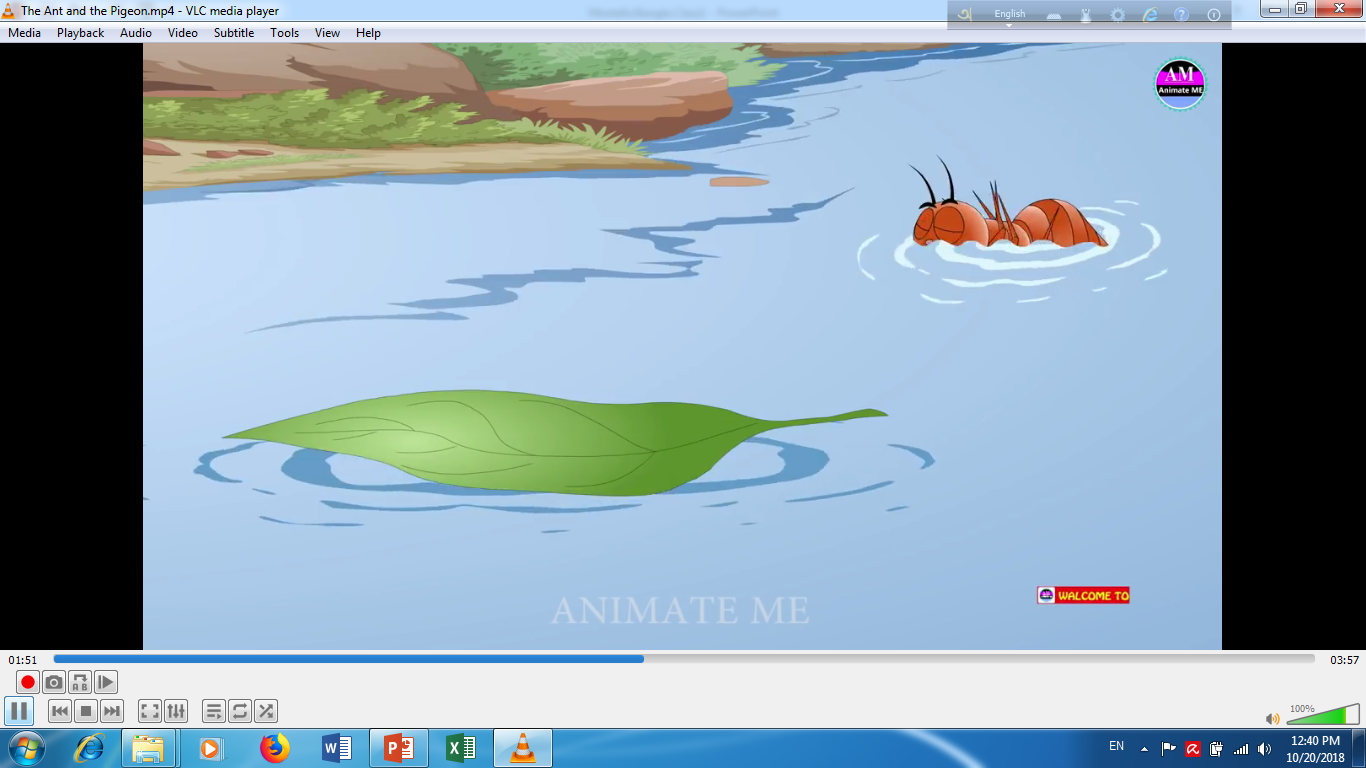 সে একটা পাতা ফেলে দিল পিপড়ার সামনে।
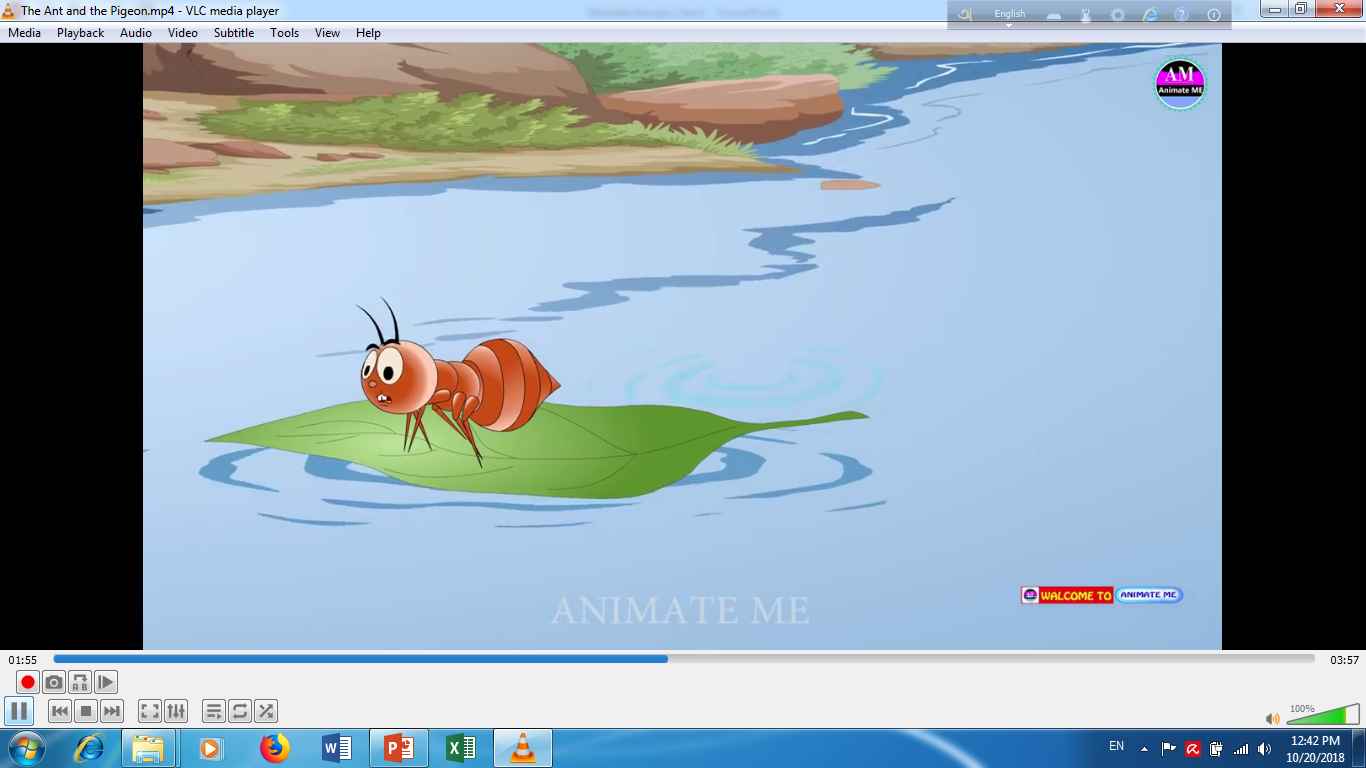 পিঁপড়ে সাঁতরে পাতার উপর উঠল ।
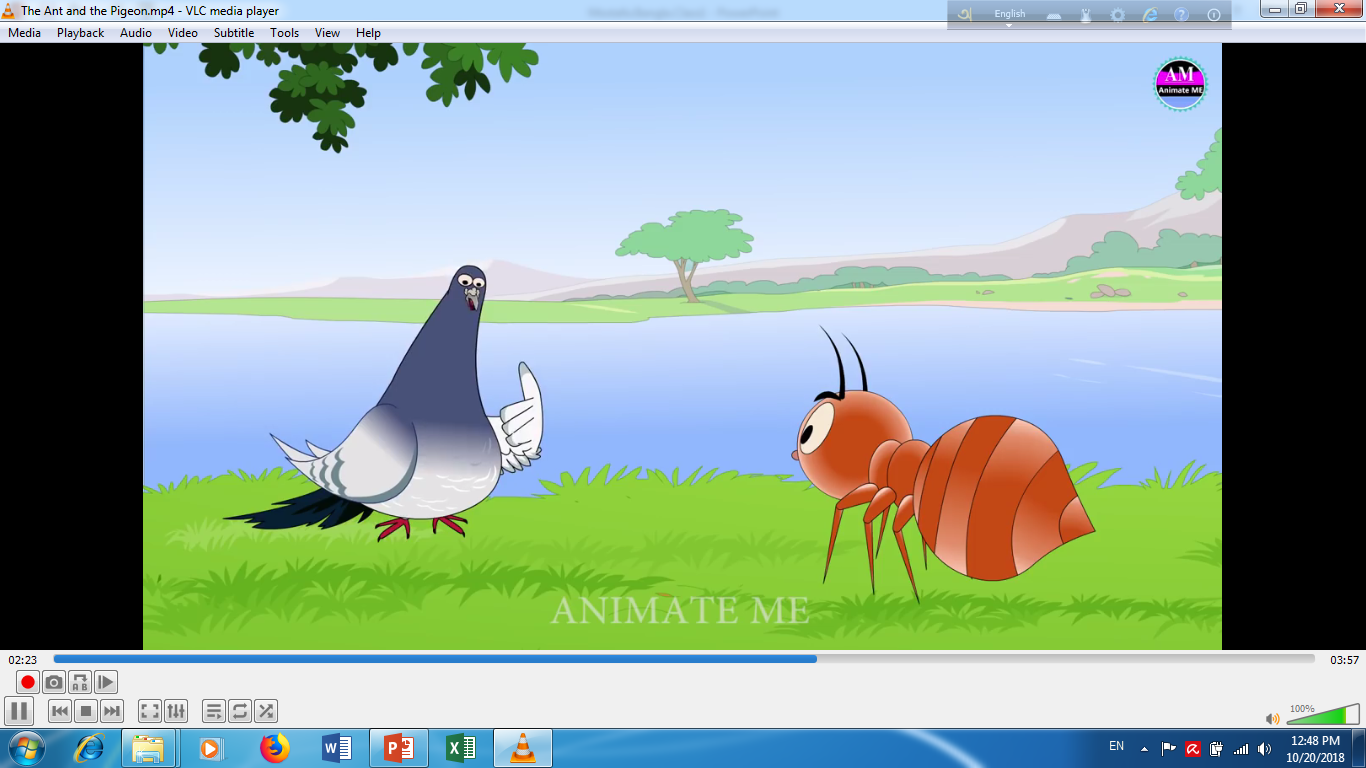 পিঁপড়ে প্রাণে বেঁচে গেল। ঘুঘু তার বন্ধু হল।
সঠিক উত্তর মুখে মুখে বল।
১। কার খুব পিঁপাসা পেল?
উত্তরঃ-পিঁপড়ার খুব পিঁপাসা পেল।
২। গাছের ডালে কে বসে ছিল?
উত্তরঃ-  গাছের ডালে ঘুঘু বসে ছিল।
৩। ঘুঘু পিঁপড়ের সামনে কী ফেলে দিল?
উত্তরঃ-  ঘুঘু পিঁপড়ের সামনে পাতা ফেলে দিল।
যুক্তবর্ণ
বন্ধু
ন্ধু
ন
ধ
ু
ঘুঘু তার বন্ধু হল।
শিক্ষকের আদর্শ পাঠ ।
তোমার পাঠ্য বই এর ৬৬ পৃষ্ঠা বের কর।
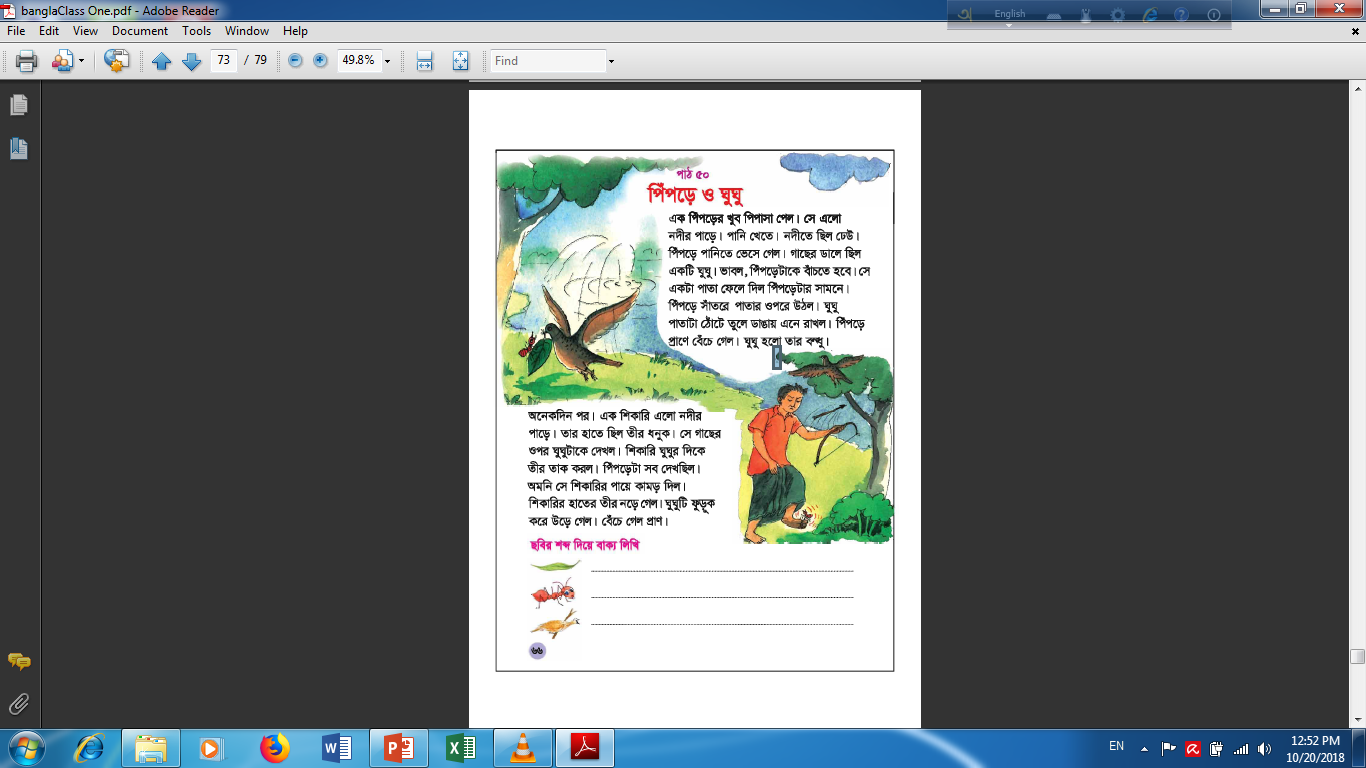 আঙ্গুল দিয়ে আমার সাথে মিলিয়ে নাও।
নতুন শব্দ
পিপাসা
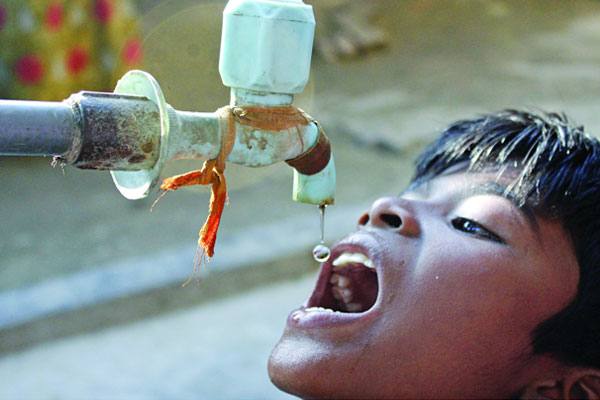 তৃষ্ণা
পানি পানের ইচ্ছা
পিঁপড়ের খুব পিপাসা পেল।
সমস্বরে পাঠ ।
তোমার পাঠ্য বই এর ৬৬ পৃষ্ঠ বের কর।
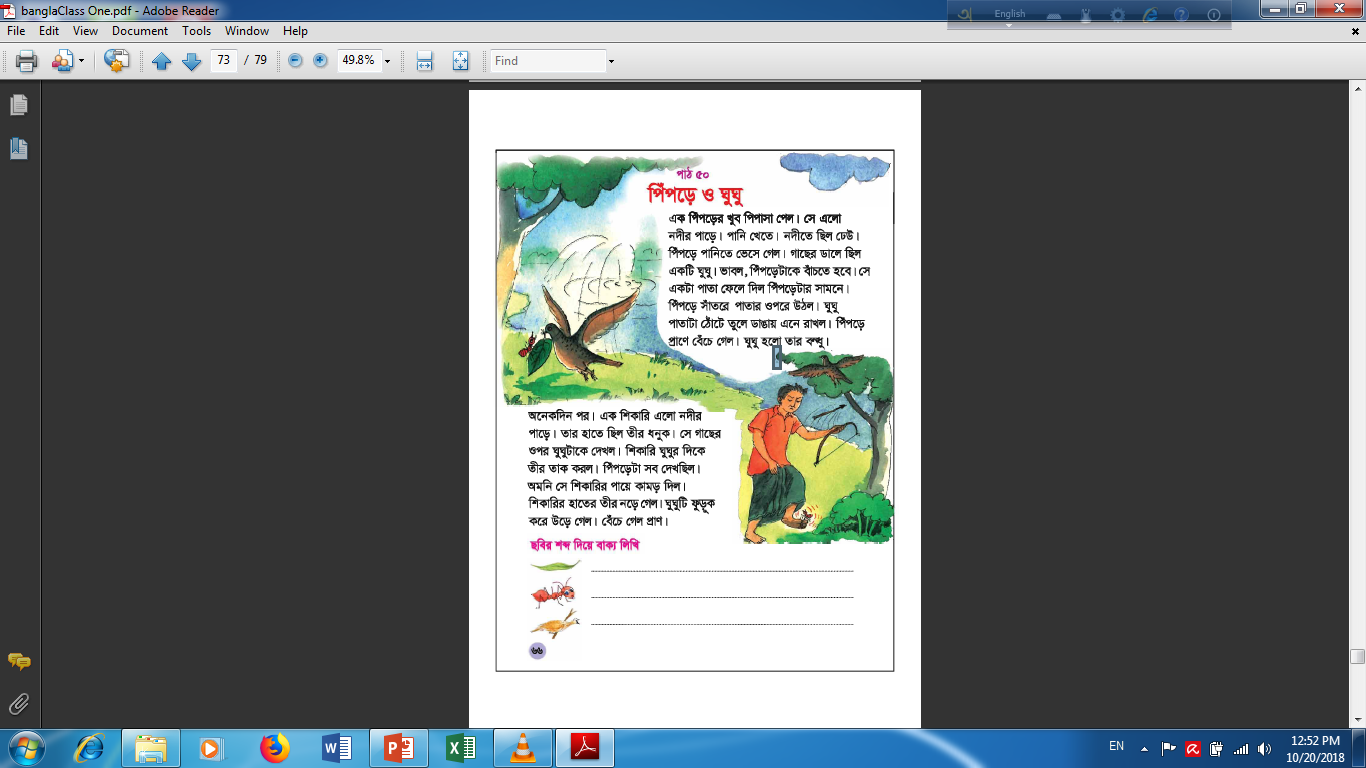 আঙ্গুল দিয়ে আমার সাথে সমস্বরে পড়।
দলগত কাজ
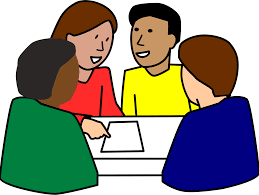 সবাই দলে পড় সময় ৫ মিঃ
তোমাদের মধ্যে কে পড়ে শুনাতে চাও হাত তোল
শিক্ষার্থীর একক পাঠ
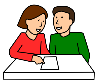 জোড়ায় কাজ
ছবি দেখে শব্দ লিখ
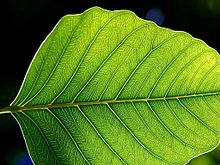 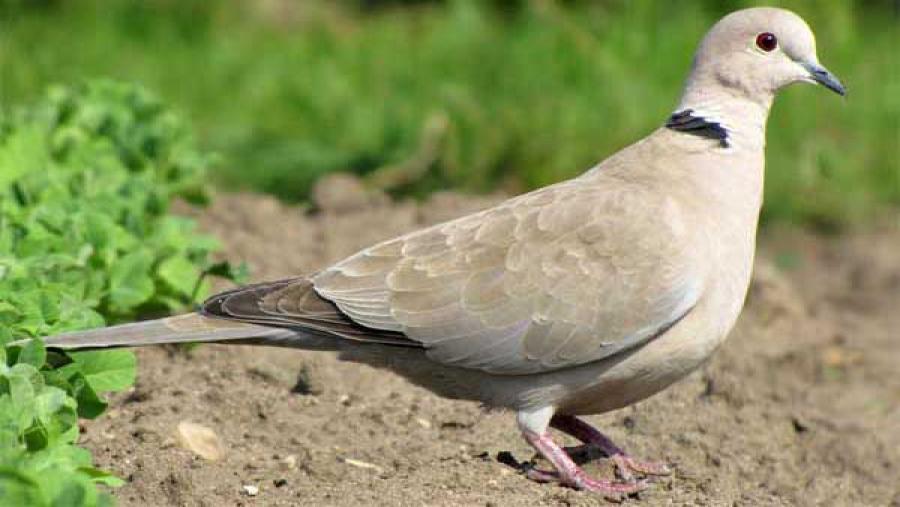 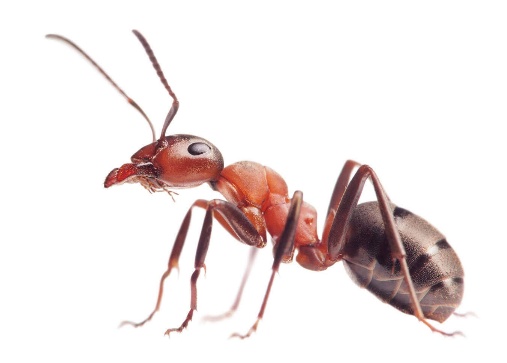 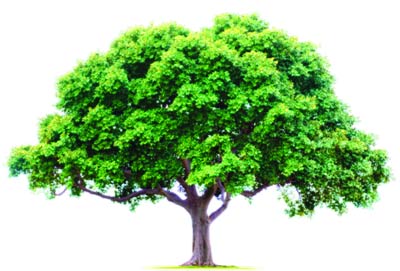 তা
প
ঘু
ঘু......
পিঁ...ড়া
পা......
ছ
গা......
শূণ্যস্থানে সঠিক শব্দ লিখি ।
ডাঙায়
বন্ধু
পিপাসা
প্রাণে
ঢেউ
ক) পিঁপড়ের খুব ....................................... পেল। 
খ) নদীতে অনেক .................................... ছিল।
গ) পিঁপড়ে পাতা তুলে .............................. রাখল।
ঘ) পিঁপড়ে ঘুঘুর ....................................... হল।
ঙ) পিঁপড়ে ....................................... বেঁচে গেল।
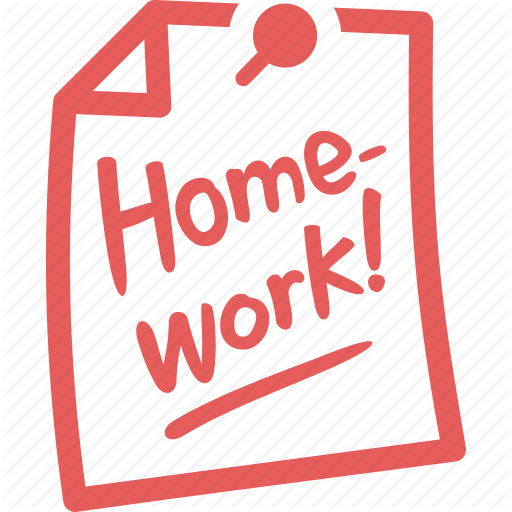 বাড়ির কাজ
নিচের শব্দ দিয়ে বাক্য লিখে আনবে
ভেসে
সাঁতরে
ডাঙায়
পিঁপাসা
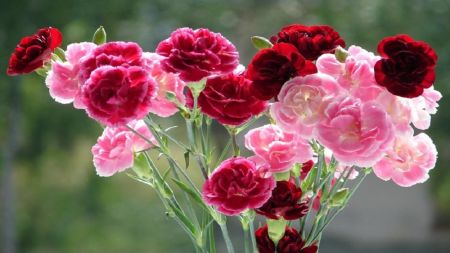 ধন্যবাদ